Identifying, Describing and Representing Position Following a Reflection
Worksheet
Mathematics
Miss Darwish
‹#›
Independent task
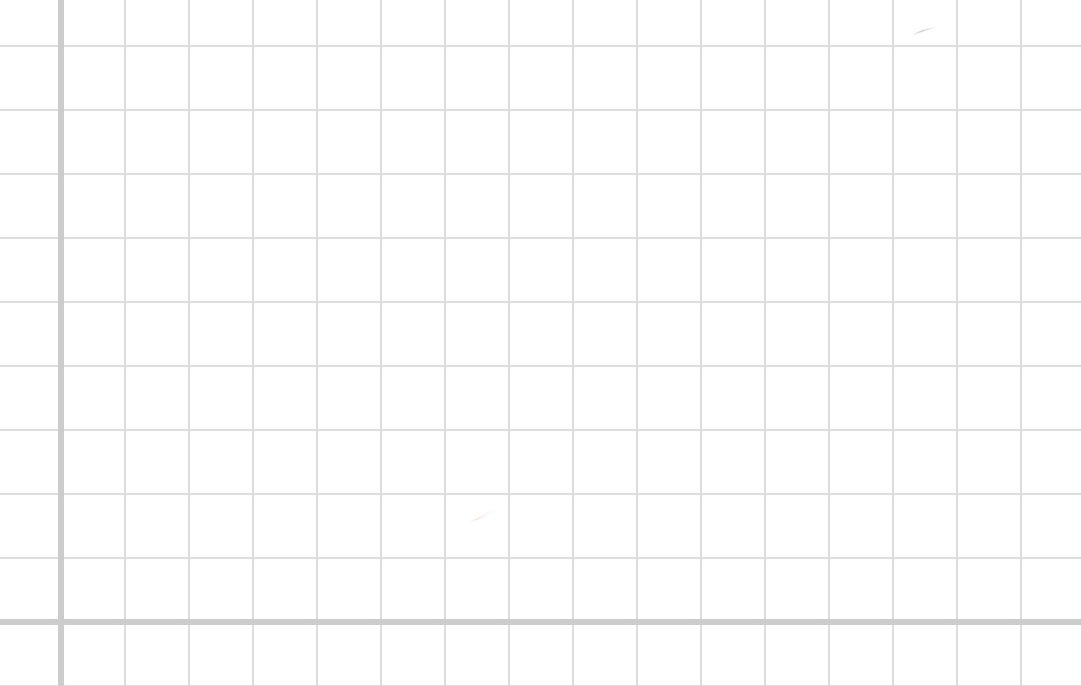 A
Reflect the triangle and label the new vertices.
B
C
‹#›